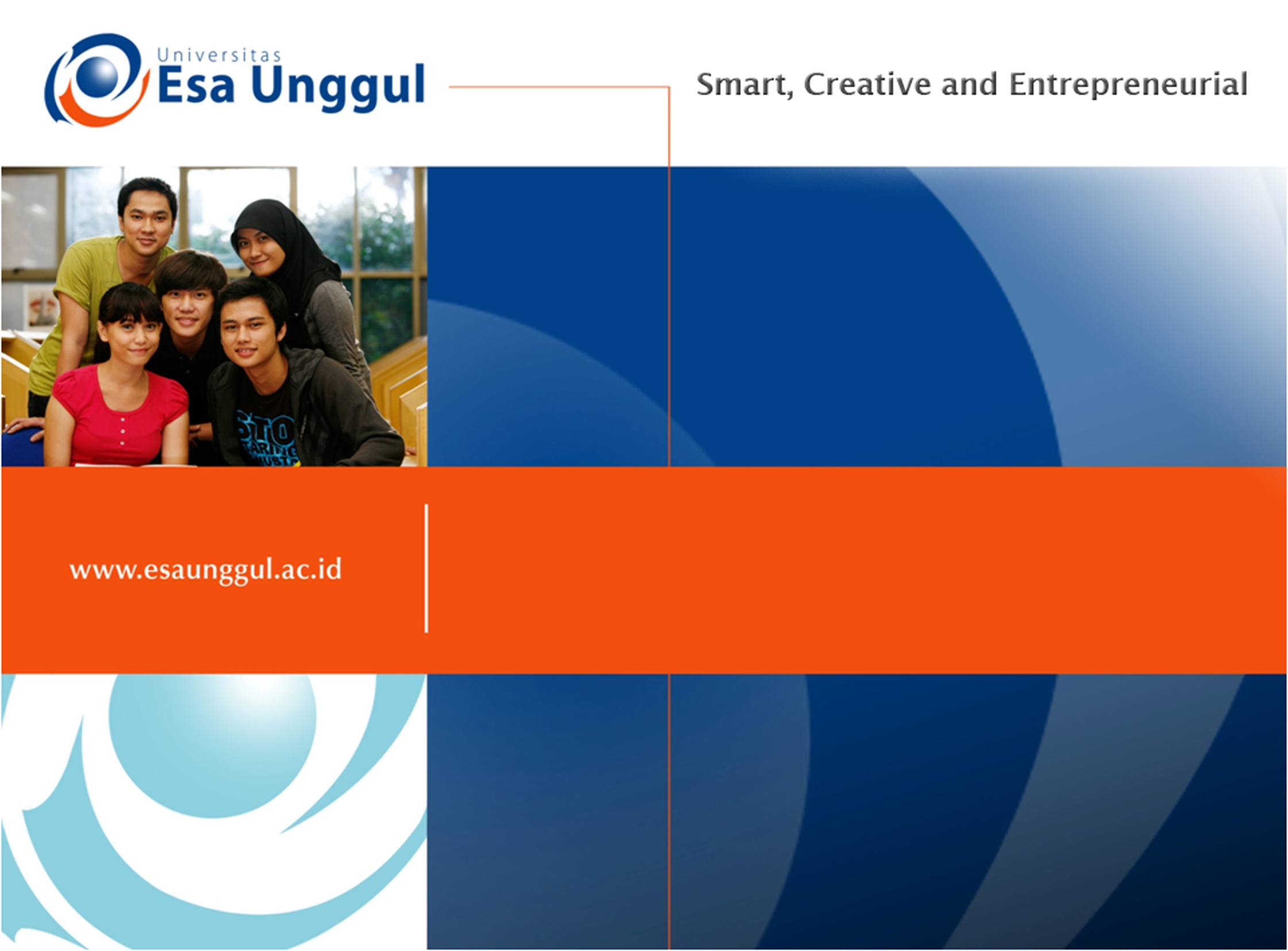 FORMULASI PERNYATAAN OBSERVASI (INDIKATOR & ITEM)
11/20/2017
wien/psi-obs/2016
1
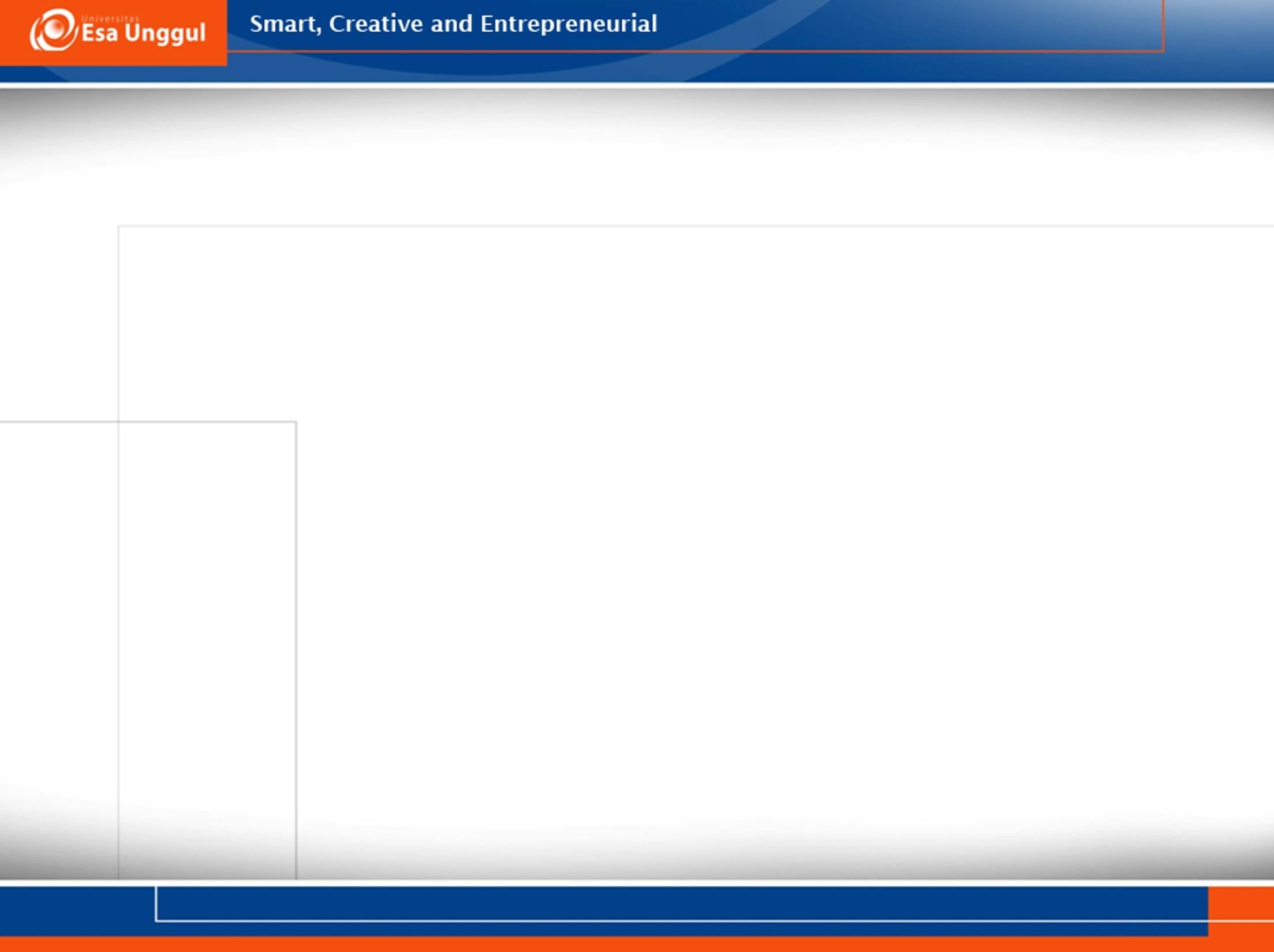 Ringkasan Langkah PenyusunanPanduan Alat Ukur Psikologi
Variabel psikologi.
Definisi Konseptual Variabel.
Definisi Operasional Variabel.
Domain/Komponen/Faktor/Dimensi
Indikator-indikator
Deskriptor
Item (butir-butir)
11/20/2017
win/pd-obs/2017
2
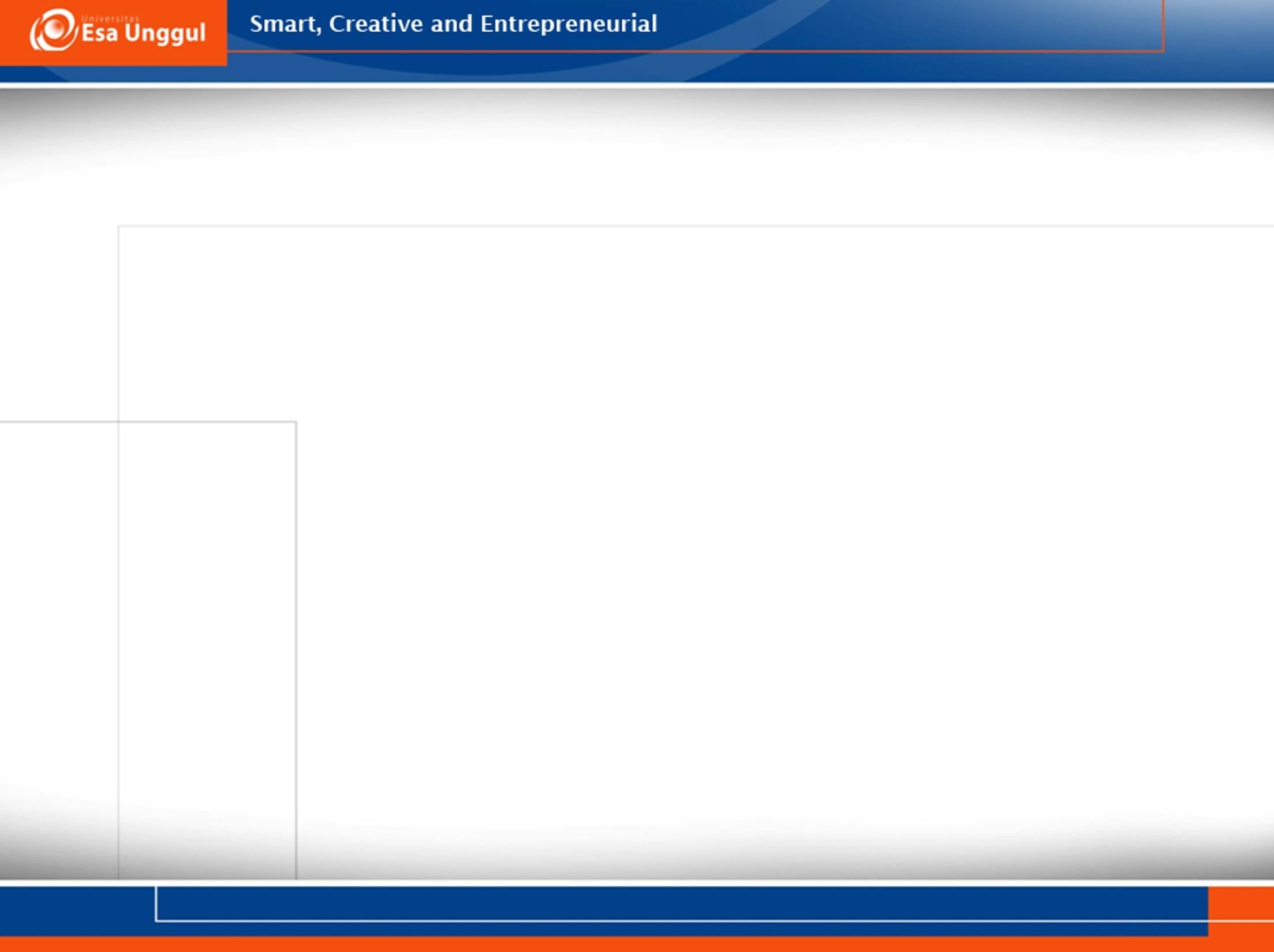 Pada pertemuan sebelumnya, sudah dilakukan penyusunan panduan observasi sampai dengan penentuan domain/ bagian-bagian perilaku yang akan diobservasi. 

Langkah selanjutnya adalah menentukan indikator, deskriptor dan item.
11/20/2017
wien/psi-obs/2016
3
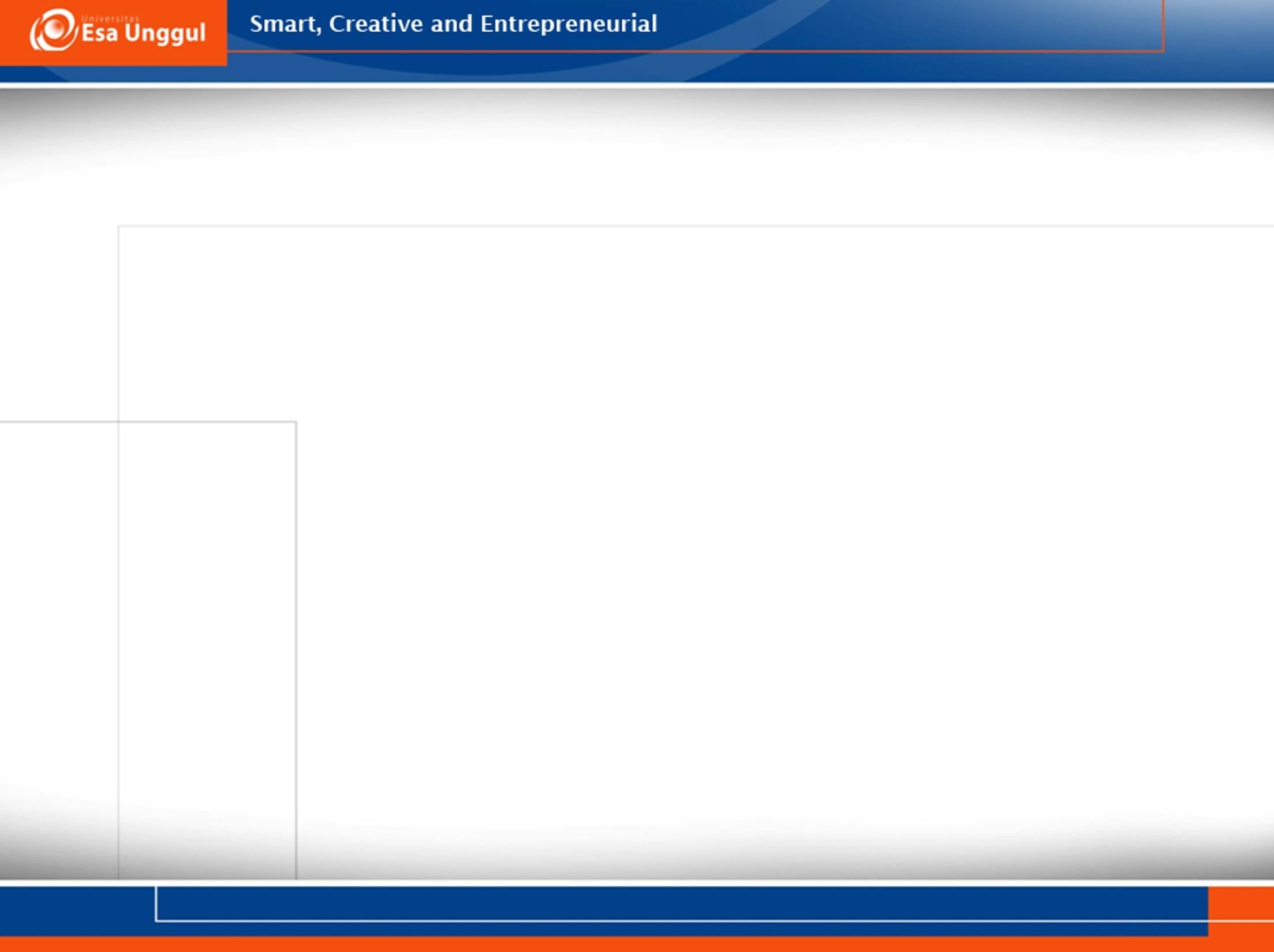 Indikator perilaku.
Mencerminkan konsep perilaku yg dimaksud.
Berupa spesifikasi/rincian dari konsep perilaku yang akan diobservasi.

Deskriptor
Mirip dengan indikator perilaku, hanya lebih kontekstual.
11/20/2017
win/pd-obs/2017
4
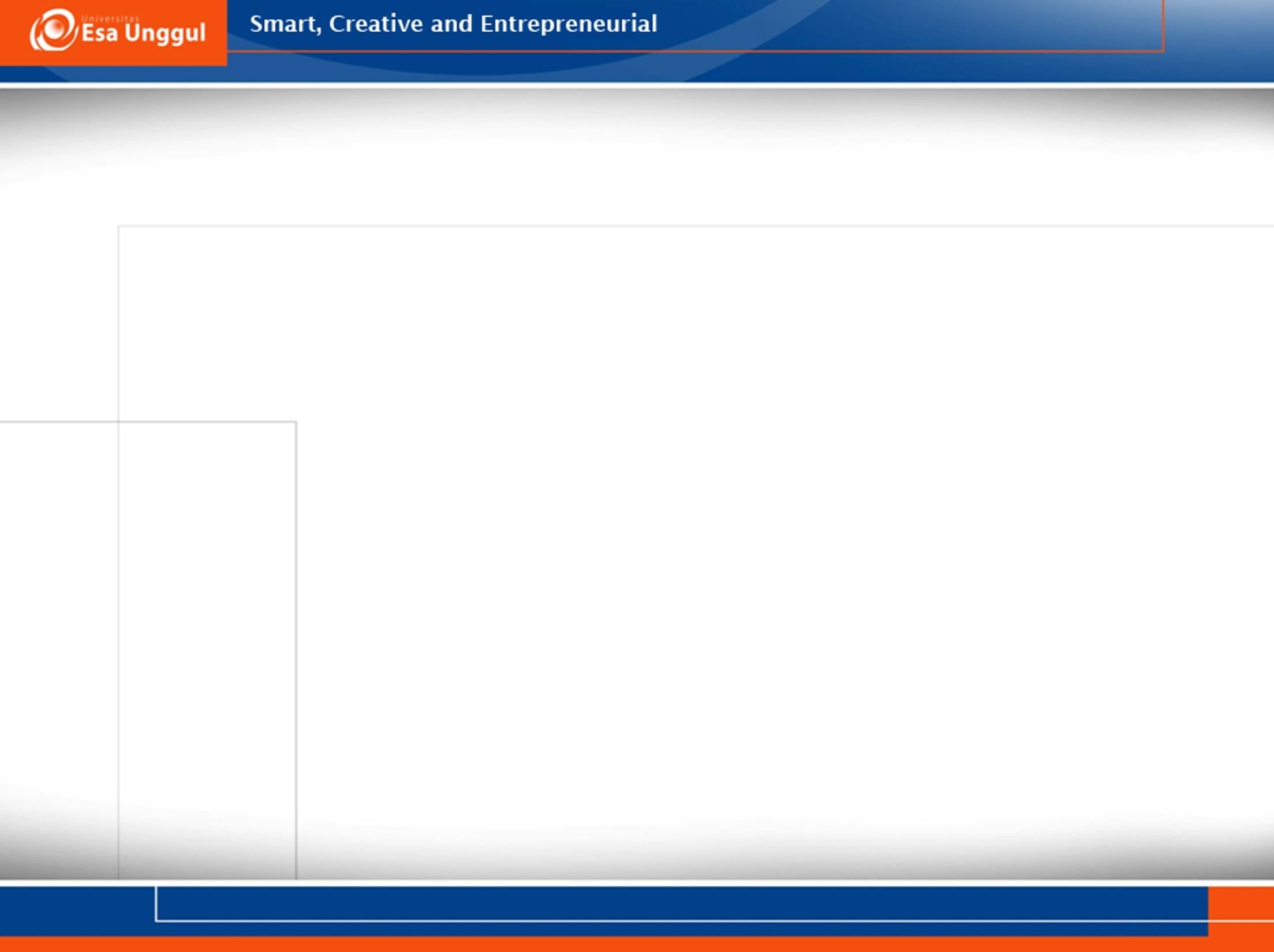 Item-item (butir-butir pernyataan) perilaku.
Statement/pernyataan yg mengindikasikan tindakan subjek.
Dalam item observasi, tindakan tersebut harus dapat diamati (overt).
Tindakan: satuan terkecil dari perilaku, sifatnya tunggal.
11/20/2017
wien/psi-obs/2016
5
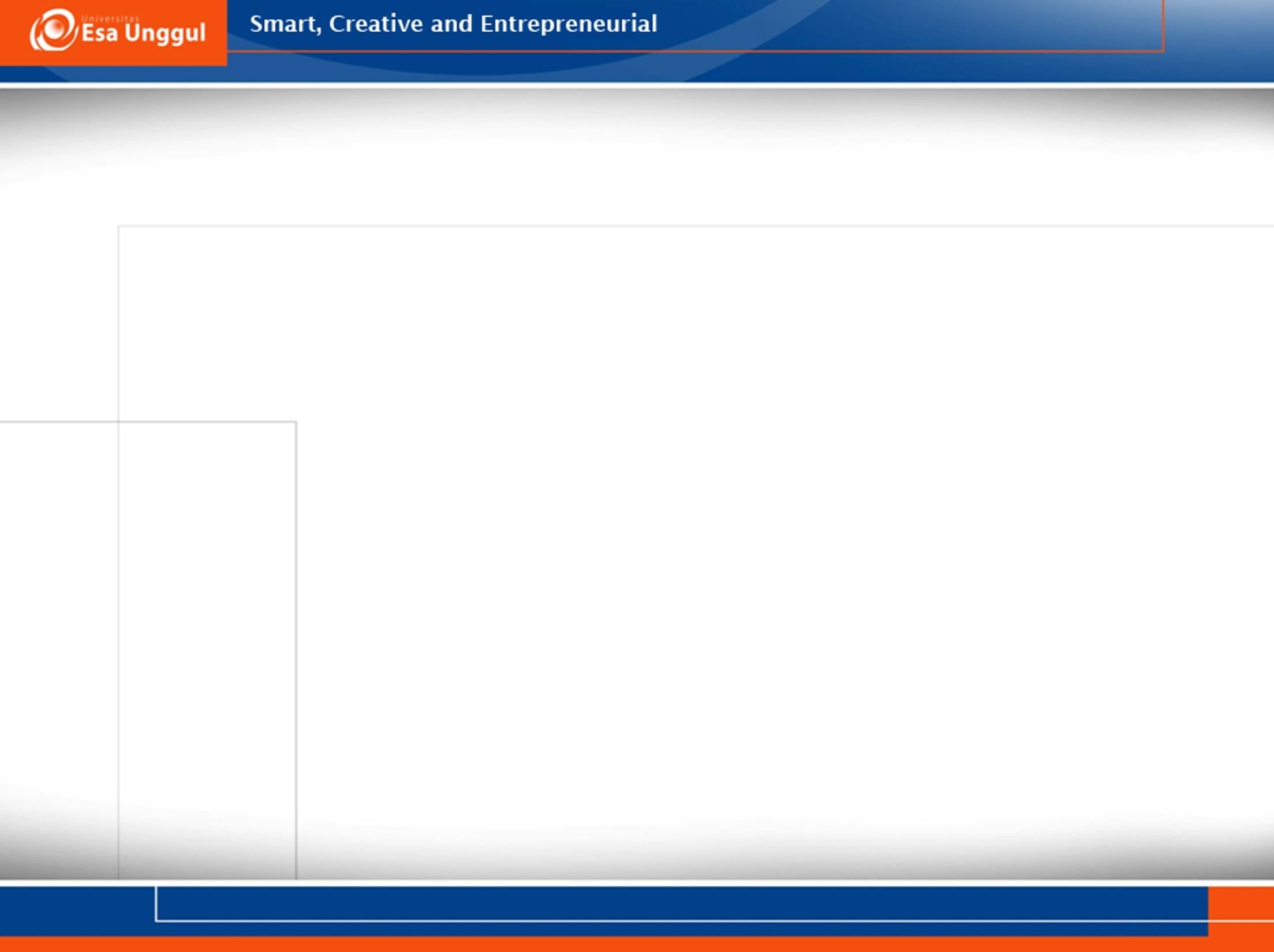 Presentasi Kelompok
Presentasikan tugas penyusunan panduan observasi, untuk mendapatkan feedback/masukan dari kelas.
11/20/2017
wien/psi-obs/2016
6